PEARL HOTELS Sustainability Report
The  Pearl Hotels 2021 - 2023 Responsible Business Report describes the most relevant corporate responsibility and sustainability aspects of our operations, not the full range of our actions and data. 
The information in this report refers to the year 2021-2023 unless otherwise stated.  Achievements mentioned in this report cover Aegean Pearl & Pearl Beach hotels
Dear Readers,
The hospitality industry is a dynamic living being that undergoes changes on a continuing basis. At Pearl Hotels we try to keep abreast of the changes and inform both our employees and guests in how we can take care of our environment, customs and local community which are the main reasons that our guests keep coming back to Rethymnon. 
We stay committed on our path to sustainable hospitality, and keep it as a priority for our business practices
Nicholas Hourdakis General Manager
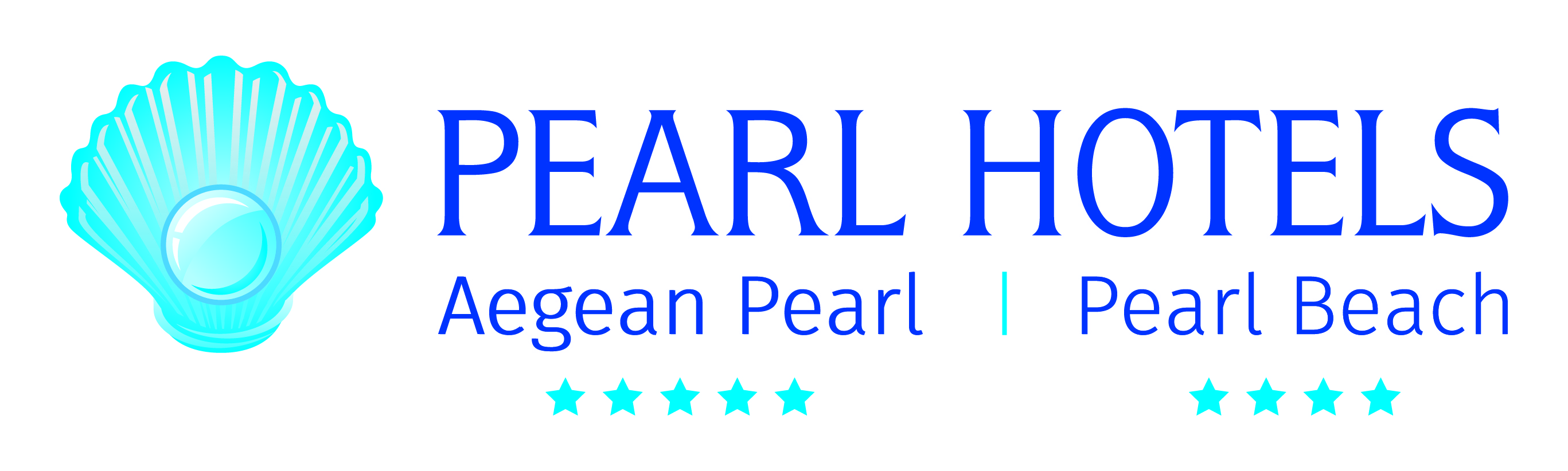 HIGHLIHTS 2021- 2023
2021-23 was marked by successes in the main three pillars of our Responsible Business program:
 
Think Planet:

Minimizing our Environmental Footprint
Continue to reduce water consumption by communicating the room towel change policy only when it's on the floor and changing the beach towels every third day
Continue to reduce the plastic shampoo bottles and shower gels in guest rooms, by installing dispensers in all rooms for shampoo and shower gel earning 70% less plastic 
We promote and reinforce recycling of  Paper - Plastic – Aluminum – Glass with a yield of almost 95%
Recycle hazardous waste such as: batteries, oils in amount of 100%
Goals – continue with above sound business practices by saving energy and natural resoucrs
THINK PEOPLE
Health and Safety of Guests and Employees

 H & S policies are uploaded on our site for guests and employees
We have  installed and uploaded on our site covid 19 rules and regulations – cleaning provedures still in place
 Best Employee Selection Process of the Year with bonuses of reward
 Submission of complaints of the employees
 Language learning seminars, first aid seminars, energy-saving seminars, environmental seminars, seminars on child protection and seminars to address the risk of fire or earthquake
distribution of Pearl hotels’ operation manual to all new employees
offering an excursion with a free lunch to all employees at the end of each tourist season
Goals – continue sound business practices of non discrimination and keeping a safe and sound working environment
Think together
Business Ethics and Community Engagement

 Pearl Hotels tries to be one of the most ethical companies for the Rethymnon area
Organizes free excursions for guests in the nearby area to get to know nature and customs and to have a coffee or a drink in a traditional ‘cafenion”
Organizes cooking classes, local herbal and tea flowers, local wine tasting, and local dances
Offers food and equipment to local community organizations that care for people with survival difficulties ( hospital, local church, elderly care organizations)
Donations to the old peoples home of Rethymnon,  kitchen utensils to the local army camp, and linen to people afected by the earthquake in Heraklion
We participate and support the Hellenic Society for the Protection of Nature and we are constantly awarded for 20 years with the Blue Flag
Goals – to continue to be an active part of the community by helping above organizations as needed throughout the year and with donations at the end of the tourist season
THINK PLANET ENERGY
Think Planet Energy is based on four pillars:
 
1. Think Planet habits: 
Ensuring employees develop good energy use habits such as switching off appliances and 
lights when not in use. 
Good habits are promoted through back-of-house posters, training  and special promotions.
2. Think Planet tools:
Easy to implement energy saving tools which provide a quick return on investment.
3. Think Planet investments: 
Testing innovative energy saving technologies such  as auto power cuts cards,  window traps for A/C operation cut.
4. LED lighting retrofit:
our hotels  initiative to fit LED light bulbs and take advantage of the supplier’s technical guidance
Target:  continued  change the old water pipes in Pearl  Beach with new technology to avoid water leaks 
Removing the unique diesel boiler has nullified the diesel consumption in our hotels
water
During 2021-2023 we continue to save water  with the following water saving equipment:


Both of hotels are equipped with low-flow taps and water optimized showers

Both of hotels are equipped with water efficient and/or dual flush toilets

Both of hotels have water- saving devices in toilet cisterns

Both of hotels use waterless urinal
Goals – continue above practices to ensure correct utilization of water resources
Responsible Business
Responsible Business Policy

Employees: We educate and facilitate our employees to make a conscious decision in favor of environmental, ethical and social issues in their work and private lives.
Customers: We inform and make it easy for our guests to participate in Responsible Business activities at our hotels.
We work together property owners/managers to find innovative solutions that satisfy our economic, environmental and social objectives.
We provide shareholders with timely, accurate and transparent information on Responsible Business performance, related risks and opportunities.
Suppliers: We strive to purchase products that have a reduced environmental impact during their lifecycle, from suppliers that demonstrate environmental and social responsibility.
Authorities: The company require the manager to abide by local and international legislation, especially regarding labor laws, health and safety, human rights and the environment.
Community: We take an active role in the international Responsible Business community, and contribute to the local community
Environment: We do our utmost to continuously improve our performance in the areas of energy and water use, chemical and resource consumption, and waste generation. Our goal is to reduce our impact on the environment and minimize our carbon footprint.